La programmation orientée objet
Université de Bouira, Programmation Orientée Objet, 2018, Djamal BENNOUAR
1
Les Relations dans l’orienté objet
Université de Bouira, Programmation Orientée Objet, 2018, Djamal BENNOUAR
2
Dans le monde réel, les concepts (classes) et les entités (objets) ne sont pas isolés.
Les classes entre elles et les objets entre eux sont  liés par un ensemble de relations
Université de Bouira, Programmation Orientée Objet, 2018, Djamal BENNOUAR
3
Exemple 1
Université de Bouira, Programmation Orientée Objet, 2018, Djamal BENNOUAR
4
Une voiture  possède 4  roues
السيارة تمتلك 4 عجلات
De cette description ressortent les concepts suivant:
من هذا الوصف نستخرج المفاهيم التالية
Le concept de voiture qui sera représenté par la classe Voiture   مفهوم السيارة  
Le concept de roue qui sera représenté par la classe Roue   مفهوم العجلة 
La relation possède qui indique qu’une voiture est liée et à 4 roues علاقة الإمتلاك
Université de Bouira, Programmation Orientée Objet, 2018, Djamal BENNOUAR
5
Une voiture  possède 4  roues
Représentation UML
Possède            4
Roue
Voiture
La flèche indique que la relation possède lie un objet de la classe Voiture  (une voiture)  et 4 objets de la classes roue (4 roues).
السهم يبين ان علاقة الإمتلاك تربط شيئ واحد من الصنف  «سيارة» بأربعة (4) اشياء من الصنف «عجلة»
Université de Bouira, Programmation Orientée Objet, 2018, Djamal BENNOUAR
6
Une voiture  possède 4  roues
Représentation UML
Possède            4
Roue
Voiture
La relation possède à un sens: elle démarre d’un objet de la classe Voiture  (une voiture)  et atteint  4 objets de la classes Roue (4 roues).
كما يظهر على الرسم  و كما يفهم من الجملة «السيارة تمتلك 4 عجلات»، فإن للعلاقة اتجاه معين ثابت، اي تنطلق من شئي واحد من الصنف «سيارة» الى 4 اشياء من الصنف «عجلة»
Université de Bouira, Programmation Orientée Objet, 2018, Djamal BENNOUAR
7
Une voiture  possède 4  roues
Représentation UML
Possède            4
Roue
Voiture
Lorsque la sémantique de la relation indique qu’il s’agit de lier un objet avec d’autres objet, la relation est dite structurelle. 
Elle informe sur la structure du programme
عندما يفهم من علاقة ما انها تربط شيئا بغيره من ألأشاء، فان هذه العلاقة تعرف على انها علاقة هيكلية، اي انها تخبر عن هيكلة البرامح الطي هو عبارة عن اشياء متربكة بينها
Université de Bouira, Programmation Orientée Objet, 2018, Djamal BENNOUAR
8
Une voiture  possède 4  roues
Possède            4
Roue
Voiture
La classe Voiture est appelée classe source dans le contexte de la relation possède.
La classe Roue est la cible
في إطار العلاقة «تمتلك»، نقول ان:
الصنف «سيارة» هو المنبع (او المنطلق)
الصنف «عجلة» هو الهدف
Université de Bouira, Programmation Orientée Objet, 2018, Djamal BENNOUAR
9
Une voiture  possède 4  roues
Possède            4
Roue
Voiture
En terme de nombre d’objet dans une relation
du coté de la classe source, il y a toujours 1 seul objet. Ce nombre n’est pas reporté sur le diagramme 
du coté de la classe cible, il y a le nombre d’objets indiqué sur le bout de la flèche. Ce nombre doit être reporté.
فيما يخص عدد الأشياء المرتبطة بعلاقة ما:
دائما شئي واحد وواحد فقط من الصنف الممثل للمنبع، و لا يكتب هذا العدد في رسم الأصناف وعلاقاتهم
في الجانب الممثل للهدف، عدد الأشياء هو ذاك العدد المشار ايه بجانب سن السهم، 4 فيما يخنا هنا، و يجب كتابته
Université de Bouira, Programmation Orientée Objet, 2018, Djamal BENNOUAR
10
Cardinalité dans les relation
Possède            4
Roue
Voiture
Le nombre d’objets indiqué sur le bout de la flèche est appelle cardinalité de la relation
التعداد في العلاقات
التعداد هو القيمة التي توضع في أخر السهم وتبين عدد أشياء الهدف ربطت بشيئ واحد من المصدر
Université de Bouira, Programmation Orientée Objet, 2018, Djamal BENNOUAR
11
Autres caractéristique
Possède            4
Roue
Voiture
Le sens de la flèche indique que l’objet source connait les objet cibles.
En java cette connaissance est interprété par le fait que l’objet source possède les références des objets cibles
La relation  est dite navigable de Voiture vers Roue: A partir de l’objet Voiture on peut déterminer les objets Roues
اتجاه السهم يفهم على ان الشيئ من المنبع يعرف الشيئ الموجود في الهدف
في لغة «جافا» تترجم هذه المعرف الى امتلاك شيئ المنبع لسمات تمكنه من الوصول الى اشاء الهوذف و نسميها هنا الصلات (object reference)
يقال ان العلاقة ناقلة من الصنف سيارة الى الصنف عجلة
Université de Bouira, Programmation Orientée Objet, 2018, Djamal BENNOUAR
12
Transformation Java
Possède            4
Roue
Voiture
class Roue { }
class Voiture {
   Roue r1, r2, r3, r4;
}
class Voiture {
   Roue[] tabRoue = new Roue();
}
recommandé
Université de Bouira, Programmation Orientée Objet, 2018, Djamal BENNOUAR
13
Exercice
Un objet  Voiture dont la référence est v  possède 4 références sur des objets Roues. Une de ces 4 références possède la valeur null.
Peut t on dire que l’objet v 
représente réellement une voiture?
Université de Bouira, Programmation Orientée Objet, 2018, Djamal BENNOUAR
14
Les relations en orienté objet
Université de Bouira, Programmation Orientée Objet, 2018, Djamal BENNOUAR
15
UML et les  langage de POO offre un ensemble de mécanismes pour représenter directement les relations du monde réel
Université de Bouira, Programmation Orientée Objet, 2018, Djamal BENNOUAR
16
Les mécanismes offert par UML et les langage POO permettent de représenter 
4 CATEGORIES DE RELATIONS
Les Relation structurelle (association, composition, agrégation)
Relation de spécialisation/généralisation/Héritage
Relation de réalisation (ou d’implémentation)
Relation de dépendance
Université de Bouira, Programmation Orientée Objet, 2018, Djamal BENNOUAR
17
Les relations Structurelle
Université de Bouira, Programmation Orientée Objet, 2018, Djamal BENNOUAR
18
Décrit un ensemble de liens (ou connexion) entre objets.
Les objets interagissent à travers ces liens
Un objet de la classe Source peut envoyer des messages aux  objets de la classe cible à travers ces liens grâce aux référence de l’objet cible se trouvant au niveau de l’objet source
L’absence de ce type de lien ne permet pas à un objet d’envoyer à un autre objet un message
Université de Bouira, Programmation Orientée Objet, 2018, Djamal BENNOUAR
19
Représentation 
des relations en UML
Université de Bouira, Programmation Orientée Objet, 2018, Djamal BENNOUAR
20
Représentation 
des relations Structurelle en UML
Université de Bouira, Programmation Orientée Objet, 2018, Djamal BENNOUAR
21
Les relations structurelles sont représentée par une flèche associée à un texte qui renseigne sur la sémantique de la relations structurelle
Sémantique de la relation
Université de Bouira, Programmation Orientée Objet, 2018, Djamal BENNOUAR
22
Les relations structurelles 
sont définies entre classes 
dans un diagramme de classe
Possède  1
Personne
Voiture
Possède       2
Emploi
Diagramme de classe
Université de Bouira, Programmation Orientée Objet, 2018, Djamal BENNOUAR
23
Une relation structurelles lie un objet source (début de la flèche) 
à un ou plusieurs objet destination (ou cibles) (fin de la flèche):
v1:Voiture
Diagramme d’objet
ali:Personne
e1:Emploi
v2:Voiture
Une relation structurelle montre le sens des messages (ou capacité de navigabilité de la relation)
Université de Bouira, Programmation Orientée Objet, 2018, Djamal BENNOUAR
24
La navigabilité montre quel est l’objet  connait l’autre
v1:Voiture
Exemple: SI la relation est navigable dans le sens Personne vers Voiture, alors un objet Personne connait les objets Voiture qu’il possède
ali:Personne
Diagramme d’objet
e1:Emploi
v2:Voiture
Au niveau de l’objet ali nous trouvons les références v1, v2 et e1
Université de Bouira, Programmation Orientée Objet, 2018, Djamal BENNOUAR
25
Un objet peut être à la fois source et cible: relations réciproques
Diagramme d’objet
v1:Voiture
Voiture
Personne
ali:Personne
v2:Voiture
Possède  2
Diagramme de classe
1    appartient
Université de Bouira, Programmation Orientée Objet, 2018, Djamal BENNOUAR
26
2 relations réciproques peuvent être représentées par une flèche ayant des terminaison dans les deux extrémités ou sans aucune terminaison
1
Voiture
Voiture
2
Personne
Personne
1
2
Possède/appartient
Possède/appartient
ATTENTION: Une relation réciproque est en réalité 2 relations
Université de Bouira, Programmation Orientée Objet, 2018, Djamal BENNOUAR
27
Cardinalité des relations structurelles
(ou multiplicité)
Université de Bouira, Programmation Orientée Objet, 2018, Djamal BENNOUAR
28
La relation structurelle doit être précise pour qu’elle puisse représenter fidèlement la réalité que nous modélisons
Une imprécision ou ambiguïté pourrait produire les cas suivants
Roue
r1:Roue
Voiture
v1:Voiture
v2:Voiture
Diagramme de classes
v1 possède seulement 2 roues.
possède
possède
r2:Roue
null
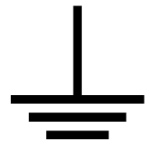 V2 ne  possède aucune roues.
Diagramme d’objets
29
Université de Bouira, Programmation Orientée Objet, 2018, Djamal BENNOUAR
Préciser une relation consiste à indiquer combien d’objet cibles est t il possible d’associer à un objet source
Exemples
Une Voiture possède Quatre Roues
Une personne possède 0, 1 ou plusieurs voitures
Une personne possède un et un seul père
Une personne possède une et une seule mère
Une équation du second degré possède 0, 1 ou 2 solutions
Une Université est dirigé par un et un seul Recteur
Le nombre d’objet cibles correspondant à un objet source s’appelle la cardinalité de la relation
30
Université de Bouira, Programmation Orientée Objet, 2018, Djamal BENNOUAR
Exemple illustratif 1
Une Voiture Possède 4 Roues
Une Voiture 
 
Possède               
                             4   
Roue
Relation
Cible
Cardinalité
Source
9/16/2014
Université de -Bouira, FSSA, Dpt Informatique,POO, 2014/2015, Djamal BENNOUAR
Exemple illustratif 2
Une Personne peut posséder 0, 1 ou plusieurs voiture
Une Personne
 
Possède               0, 1 ou 
                           plusieurs

 Voitures
Relation
Cible
cardinalité
Source
9/16/2014
Université de -Bouira, FSSA, Dpt Informatique,POO, 2014/2015, Djamal BENNOUAR
3.1.3. Représentation de la cardinalité (ou multiplicité) dans un diagramme de classe
9/16/2014
Université de -Bouira, FSSA, Dpt Informatique,POO, 2014/2015, Djamal BENNOUAR
La cardinalité d’une relation est reportée au niveau de la classe cible
Au niveau de la classe source 
la cardinalité est toujours égale à  1
34
Université de Bouira, Programmation Orientée Objet, 2018, Djamal BENNOUAR
possède
4
Roue
Voiture
source 
de la relation
cible 
de la relation
35
9/16/2014
Université de -Bouira, FSSA, Dpt Informatique,POO, 2014/2015, Djamal BENNOUAR
3.1.4. Techniques d’écriture de la cardinalité (ou multiplicité)
36
9/16/2014
Université de -Bouira, FSSA, Dpt Informatique,POO, 2014/2015, Djamal BENNOUAR
37
9/16/2014
Université de -Bouira, FSSA, Dpt Informatique,POO, 2014/2015, Djamal BENNOUAR
3.1.5 Exemples
9/16/2014
Université de -Bouira, FSSA, Dpt Informatique,POO, 2014/2015, Djamal BENNOUAR
Exemple 1
possède
*
Personne
Voiture
39
source 
de la relation
cible 
de la relation
Le symbole * veut dire 0, 1 ou plusieurs
9/16/2014
Université de -Bouira, FSSA, Dpt Informatique,POO, 2014/2015, Djamal BENNOUAR
Exemple 2
Equation2ndDegre
Solution
possède
0..2
40
source 
de la relation
cible 
de la relation
9/16/2014
Université de -Bouira, FSSA, Dpt Informatique,POO, 2014/2015, Djamal BENNOUAR
Exemple 3
Voiture
Chauffeur
Conduite par
1
9/16/2014
Université de -Bouira, FSSA, Dpt Informatique,POO, 2014/2015, Djamal BENNOUAR
41
Exemple 4:  Cas de relations réciproques
Femme
Femme
Femme
Homme
Homme
Homme
est sœur
*
Relation est frère
Source: classe Homme
Cible: classe Femme
Relation est sœur 
Source: classe Femme
Cible: classe Homme
est frère
*
*
*
est frère/est sœur
est frère/est sœur
*
*
42
9/16/2014
Université de -Bouira, FSSA, Dpt Informatique,POO, 2014/2015, Djamal BENNOUAR
3.1.6 Exercices
43
9/16/2014
Université de -Bouira, FSSA, Dpt Informatique,POO, 2014/2015, Djamal BENNOUAR
Exercice 1:
Représenter par un diagramme de classe 
les concepts suivants:
1- Une personne peut posséder 0, 1 ou plusieurs voitures
2- Une voiture appartient à une et une seule personne
44
9/16/2014
Université de -Bouira, FSSA, Dpt Informatique,POO, 2014/2015, Djamal BENNOUAR
Solution Exercice 1
Personne
Voiture
posssède
appartient
*
1
45
9/16/2014
Université de -Bouira, FSSA, Dpt Informatique,POO, 2014/2015, Djamal BENNOUAR
Exercice 2:
Représenter par un diagramme de classe 
les concepts suivants:
1- Un Rectangle est défini par 2 points
2- Un Triangle est défini par 3 points
3- Une polyline (ligne brisée) est définit par au moins 3 points
4- Un dessin comporte 0 ou plusieurs Rectangle
5-  Un dessin comporte 0 ou plusieurs Triangle
6-  Un dessin comporte 0 ou plusieurs Polyline
46
9/16/2014
Université de -Bouira, FSSA, Dpt Informatique,POO, 2014/2015, Djamal BENNOUAR
*
Solution exercice 2
*
3..*
*
3
2
Point
défini par
Rectangle
défini par
défini par
Triangle
Polyline
comporte
comporte
comporte
Dessin
47
9/16/2014
Université de -Bouira, FSSA, Dpt Informatique,POO, 2014/2015, Djamal BENNOUAR
Représentation Java des 
Relations structurelles
Université de Bouira, Programmation Orientée Objet, 2018, Djamal BENNOUAR
48
RAPPEL:
Une relation structurelle indique qu’il y a un lien entre un objet source et un ou plusieurs objets cibles

Pour envoyer un message à l’objet cible (c’est-à-dire pour demander l’exécution d’une méthode sur l’objet cible), l’objet source doit connaitre l’objet cible: L’objet source doit donc connaitre l’identité de l’objet destination.
Université de Bouira, Programmation Orientée Objet, 2018, Djamal BENNOUAR
49
Question
Dans un programme JAVA par quoi est représentée l’identité d’un objet?
Réponse
Dans JAVA, la référence d’un objet représente son identité
Université de Bouira, Programmation Orientée Objet, 2018, Djamal BENNOUAR
50
Règle Importante de la transformation UML Java
Dans un programme Java
Pour que l’objet source puisse envoyer un message à l’objet destination (c’est-à-dire demander l’exécution  d’une méthode sur l’objet destination), 
l’objet source 
doit connaitre la référence de 
l’objet destination
La référence de l’objet destination doit être un attribut de l’objet source
Université de Bouira, Programmation Orientée Objet, 2018, Djamal BENNOUAR
51
Règle Importante
Une relation structurelle UML
est représentée au niveau de la classe source JAVA 
par  des  références d’objets de la classe destination
Université de Bouira, Programmation Orientée Objet, 2018, Djamal BENNOUAR
52
0,1
Voiture
Personne
voiture: Voiture
Diagramme de classe
:Voiture
ali:Personne
:Voiture
voiture=
omar:Personne
voiture=
said:Personne
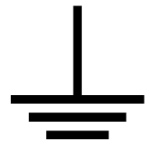 voiture=
Diagramme d’objets
Université de Bouira, Programmation Orientée Objet, 2018, Djamal BENNOUAR
53
ATTENTION
0,1
Voiture
Personne
voiture: Voiture
Le report de cette écriture est une redondance car elle est automatiquement représentée par la relation
Spécification correcte standard
Voiture
Personne
0,1
Université de Bouira, Programmation Orientée Objet, 2018, Djamal BENNOUAR
54
Spécifications correctes dans un diagramme de classe
Personne
Voiture
voiture: Voiture
Voiture
Personne
0,1
recommandée
Université de Bouira, Programmation Orientée Objet, 2018, Djamal BENNOUAR
55
EXEMPLES DE TRASFORMATION 
DIAGRAMME DE CLASE UML  JAVA
Université de Bouira, Programmation Orientée Objet, 2018, Djamal BENNOUAR
56
public class Personne {
    Voiture voiture;
}
public class Voiture {
}
0,1
Voiture
Personne
Université de Bouira, Programmation Orientée Objet, 2018, Djamal BENNOUAR
57
EXEMPLES DE TRASFORMATION 
DIAGRAMME D’OBJETS  JAVA
Université de Bouira, Programmation Orientée Objet, 2018, Djamal BENNOUAR
58
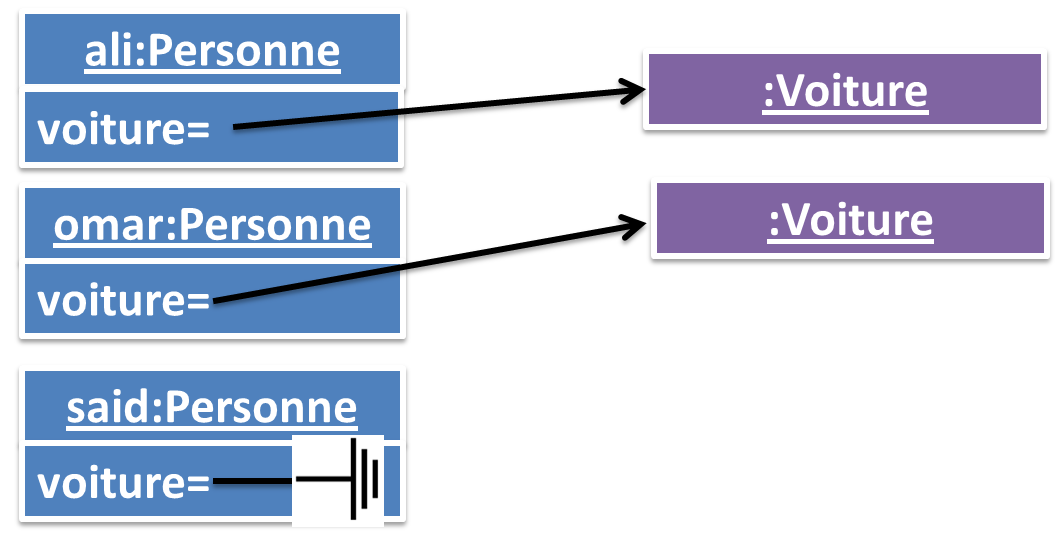 public class Main {
   public static void main(String[] args) {
	Personne ali = new Personne();
	Personne omar = new Personne();
	Personne said = new Personne();
 	ali.voiture  =  new Voiture();
	omar.voiture = new Voiture();
   }
}
Nous supposons dans cet exemple que l’attribut voiture de la classe  Personne est public
Université de Bouira, Programmation Orientée Objet, 2018, Djamal BENNOUAR
59